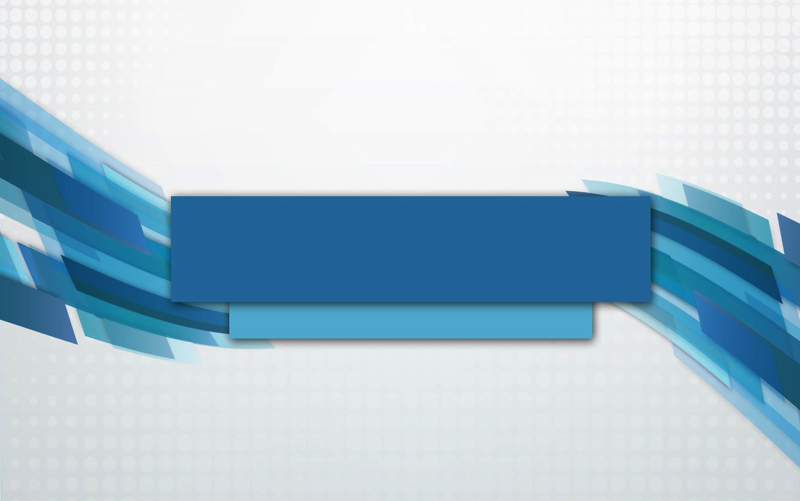 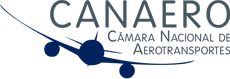 PERSPECTIVAS DE LA CONECTIVIDAD EN LA AVIACIÓN MEXICANA 2015-2016
ALEJANDRO COBIÁN BUSTAMANTE
JUNIO 2016
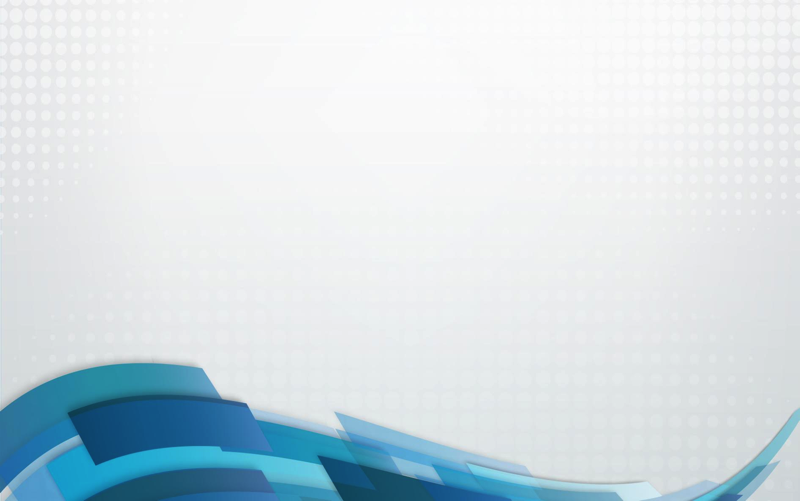 CONTENIDO
CANAERO

CONECTIVIDAD

ELEMENTOS DE LA CONECTIVIDAD

PARTICIPACIÓN DEL TRANSPORTE AÉREO EN EL PIB

TRÁFICO DE PASAJEROS EN MÉXICO 2005-2015

PASAJEROS POR REGIÓN ENE-MAY 2016 vs 2015

TOP 10 AEROPUERTOS (PASAJEROS) EN MÉXICO (ENE-ABR 2016)

NUEVAS RUTAS – 2016

FLOTAS – CAPACIDAD INSTALADA (1 TRIM 2016)

ESCENARIOS CONVENIO BILATERAL / MERCADO MEX-EUA

BENEFICIOS DEL CONVENIO BILATERAL MEX-EUA

NAICM – DESARROLLO AEROPORTUARIO

CONCLUSIONES
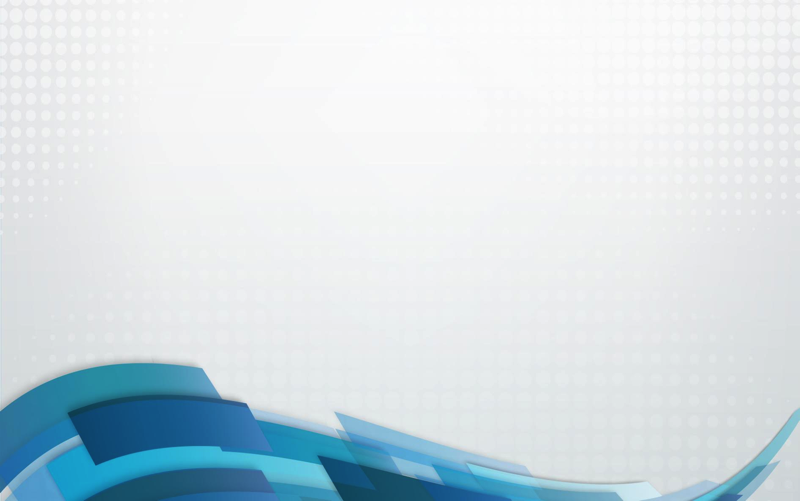 CANAERO
LA CANAERO ESTÁ INTEGRADA POR MÁS DE 67 EMPRESAS, AGRUPANDO AEROLÍNEAS NACIONALES E INTERNACIONALES DE PASAJEROS Y CARGA, ASÍ COMO PRESTADORES DE SERVICIOS.  RELACIONADOS
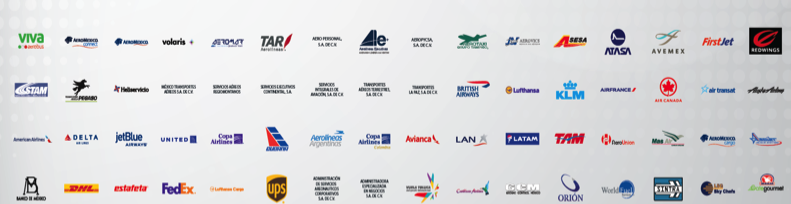 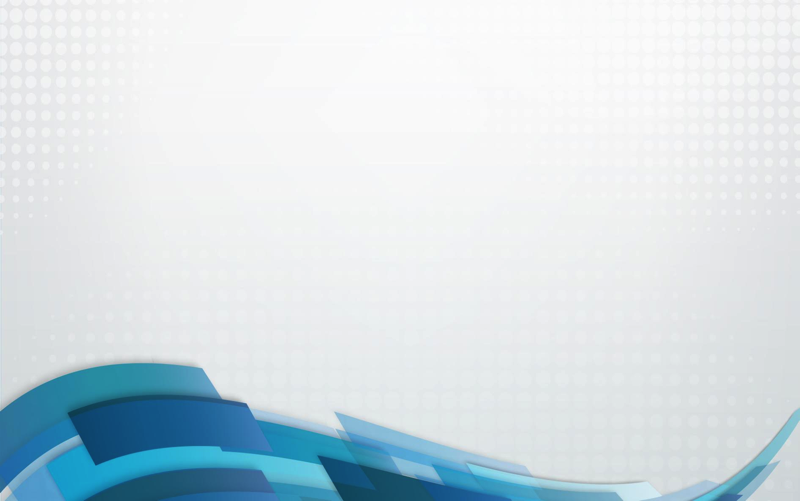 CONECTIVIDAD
Debe contar con la capacidad para transportar a un pasajero de un punto a otro con la menor cantidad posible de conexiones.
Tiempos mínimos de conexión para los pasajeros.
Mayor facilitación en servicios migratorios, aduanales y de seguridad.
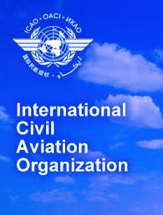 Fuente: Conferencia Mundial de Transporte Aéreo (ATConf/6-WP/20  - 19-DIC-12).
Nota de estudio sobre la «Mejora de la Conectividad y la Facilitación del Transporte Aéreo» (OACI). http://www.icao.int/Meetings/atconf6/Documents/WorkingPapers/ATConf6-wp020_es.pdf
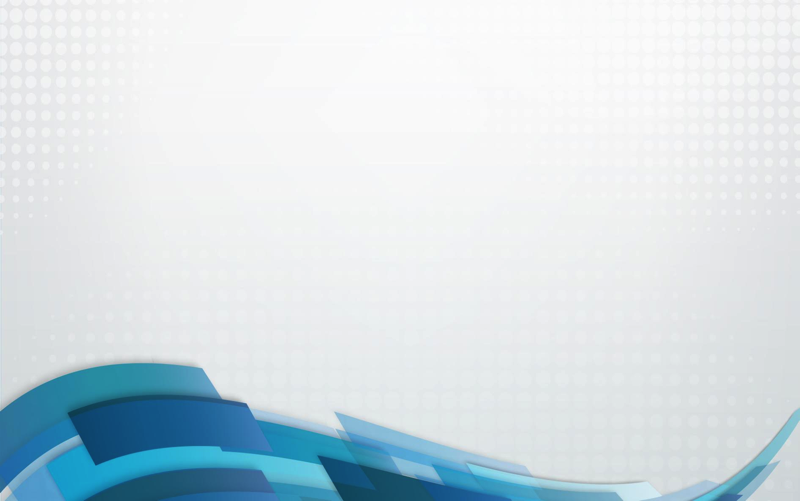 ELEMENTOS DE LA CONECTIVIDAD
EXPERIENCIA
PASAJERO
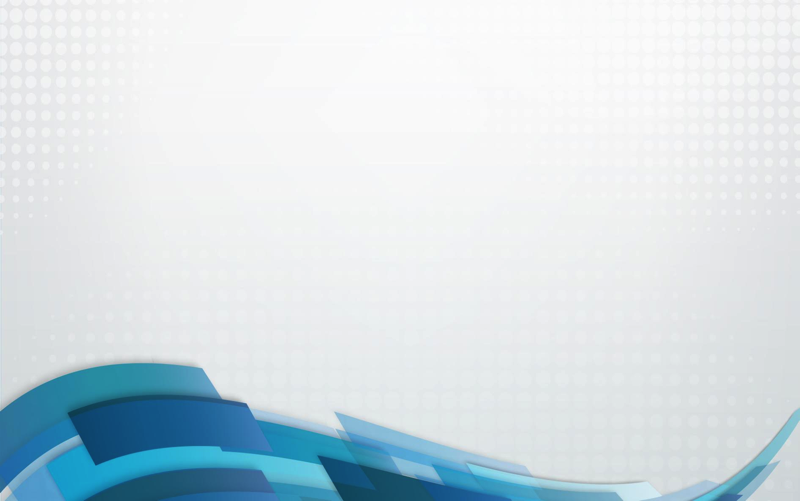 PARTICIPACIÓN  DEL TRANSPORTE AÉREO EN EL PIB
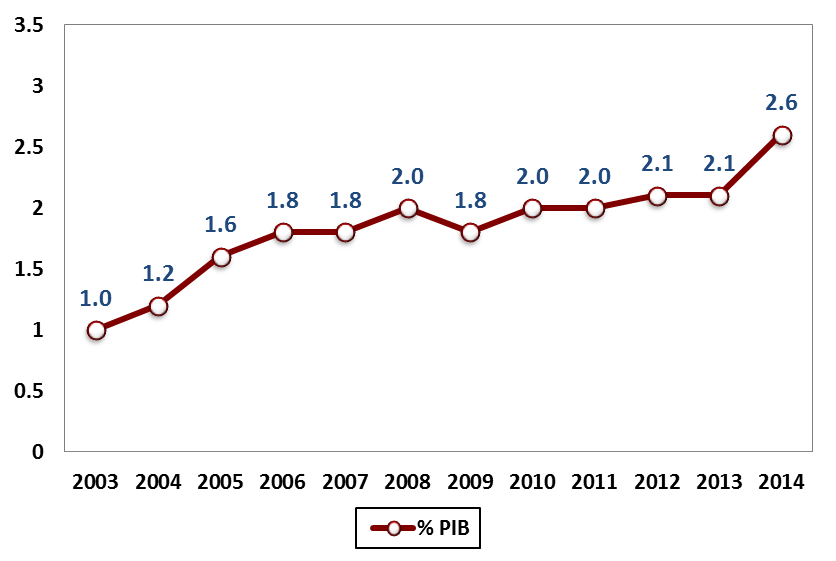 % PIB
% CONTRIBUCIÓN AL PIB EN MÉXICO (TRANSPORTE AÉREO)
Fuente: Elaboración propia con datos de North America Transportation Systems (nats.sct.gob.mx).
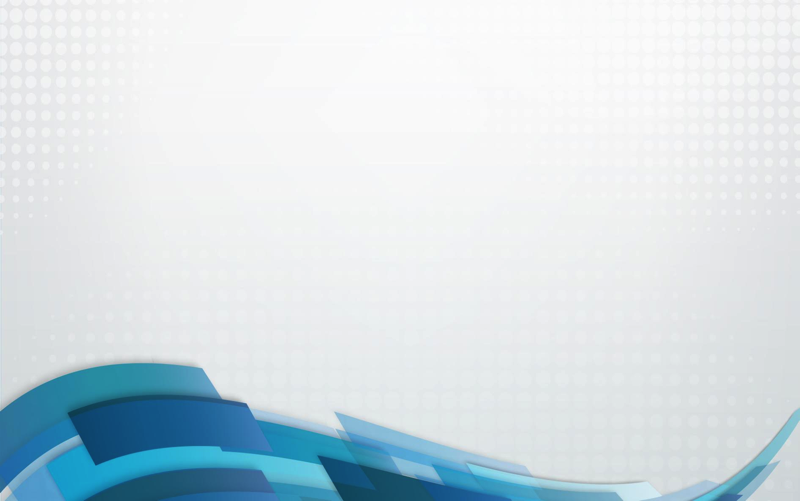 TRÁFICO DE PASAJEROS EN MÉXICO 2005-2015
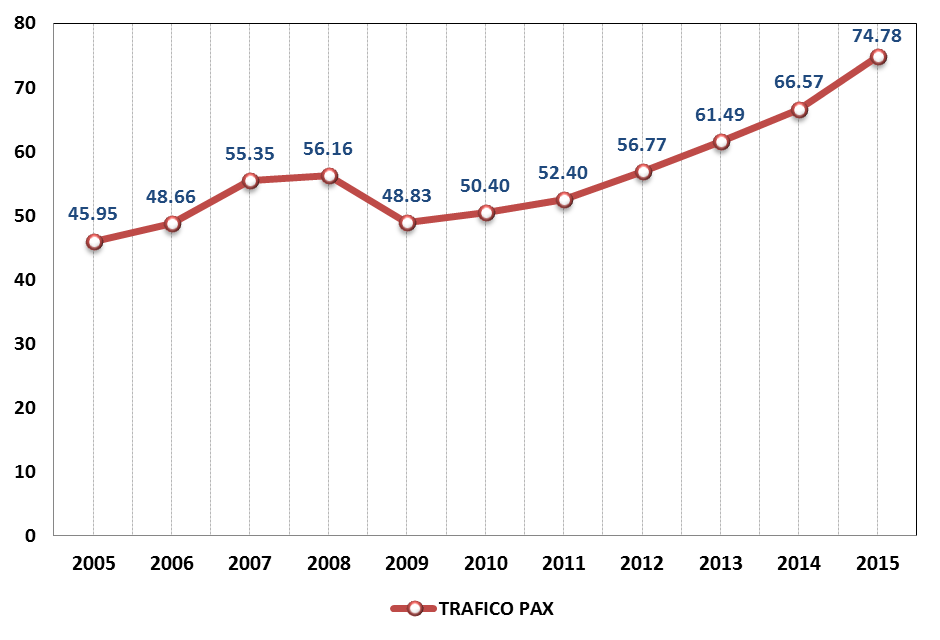 MILLONES DE PASAJEROS
Fuente: Elaboración propia con datos de la DGAC-SCT.
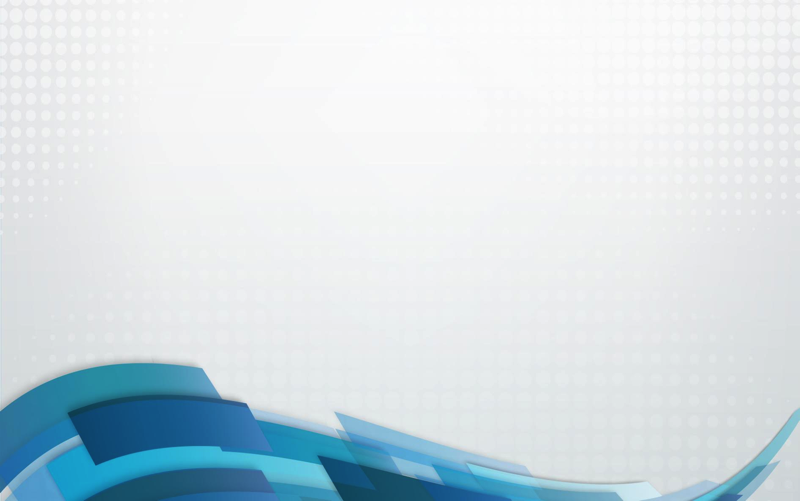 PASAJEROS POR REGIÓN / ENE-MAY (2016 vs 2015)
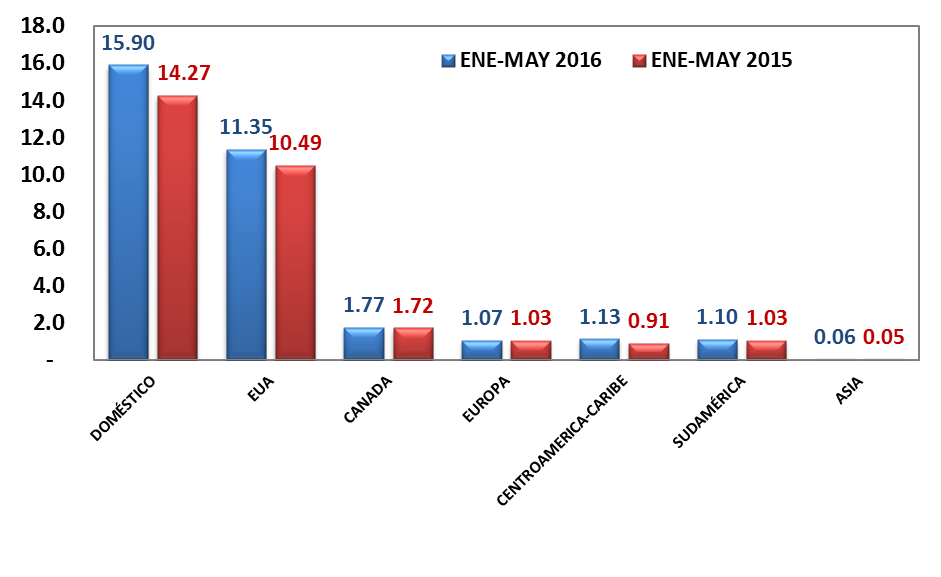 MILLONES DE PASAJEROS
Fuente: Elaboración propia con datos de la DGAC-SCT.
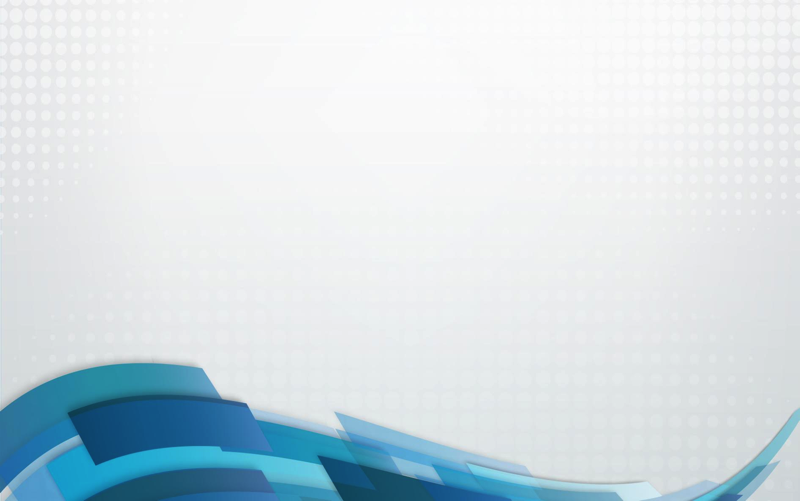 TOP 10 AEROPUERTOS (PASAJEROS) MÉXICO - 2016
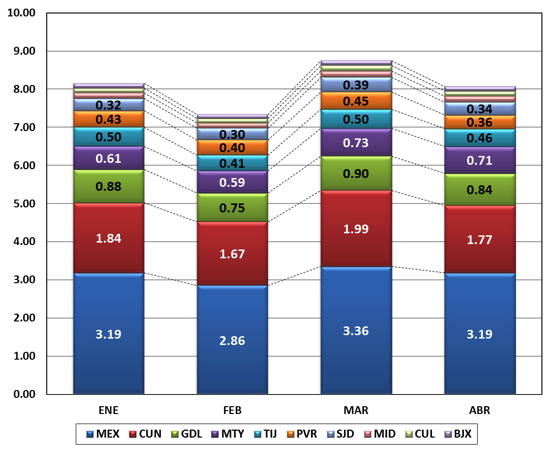 9.98
9.03
10.75
8.07
8.16
7.34
8.76
9.88
MILLONES  DE  PASAJEROS
Fuente: Elaboración propia con datos de la DGAC-SCT.
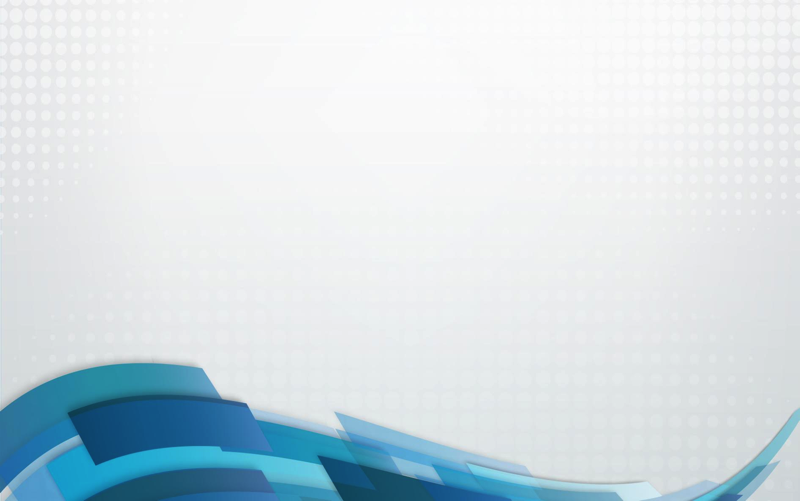 NUEVAS RUTAS – 2016*
*Anunciadas en el periodo  Enero-Junio 2016.
Fuente: Aeromexico, Volaris, TAR, Vivaaerobus, Aeromar, Aerolatinnews, Vuelamex y ALTA.
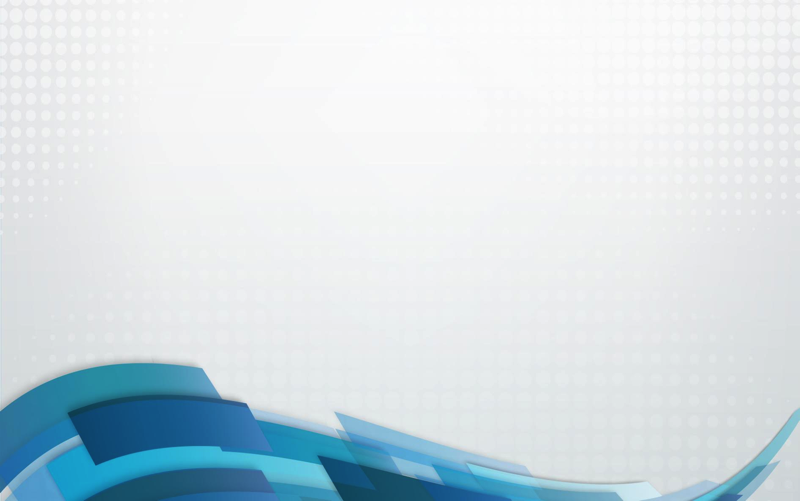 FLOTAS - CAPACIDAD INSTALADA  (ENE-MAR 2016*)
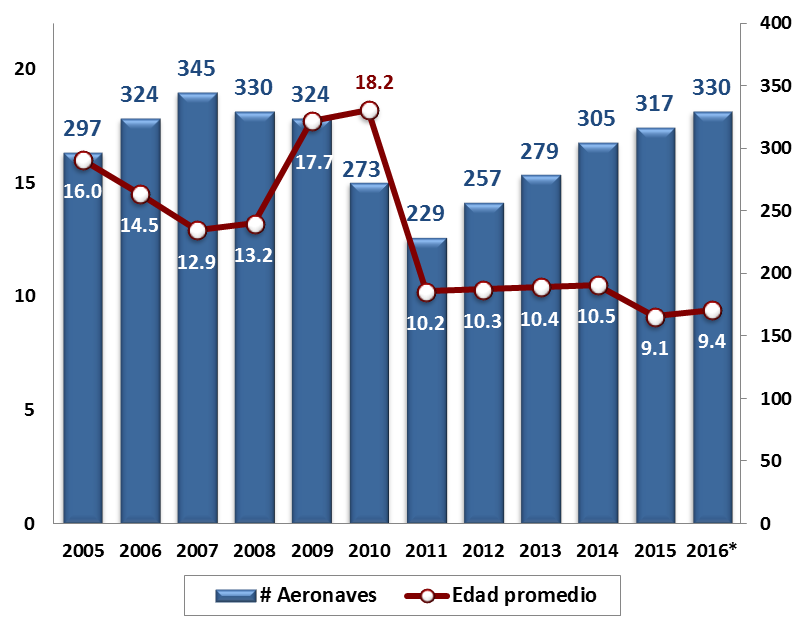 SERVICIO REGULAR NACIONAL
CANTIDAD DE AERONAVES
EDAD (AÑOS)
Fuente: Elaboración propia con datos de la DGAC-SCT.
2016*: Actualización 1er Trimestre
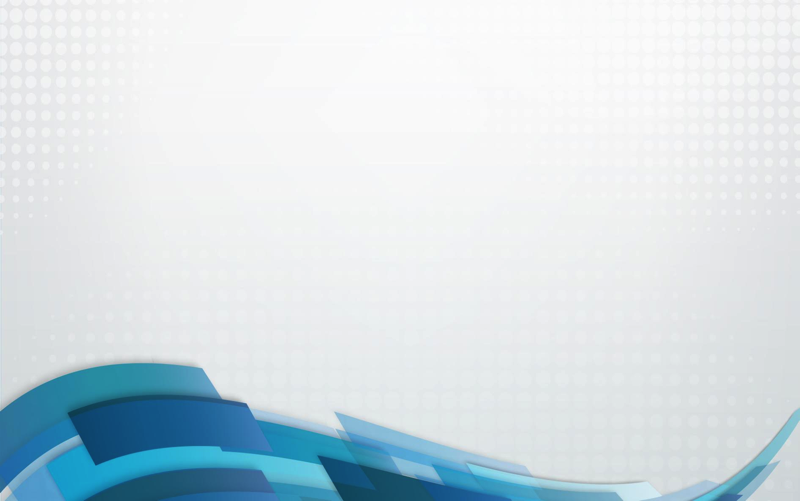 ESCENARIOS CONVENIO BILATERAL / MERCADO MEX-EUA
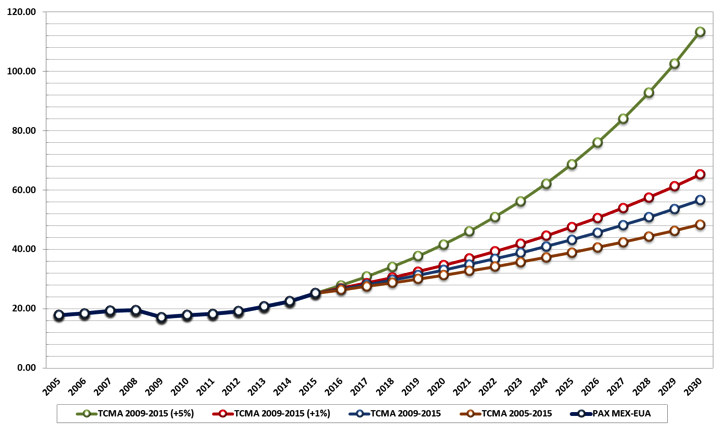 113.37
TCMA:  Tasa de Crecimiento Media Anual para el mercado MEX-EUA
65.22
MILLONES DE PASAJEROS
56.62
48.32
25.23
17.82
* FLETAMENTO EXCLUIDO (CHÁRTERS)
Fuente: Elaboración propia con datos de la DGAC-SCT
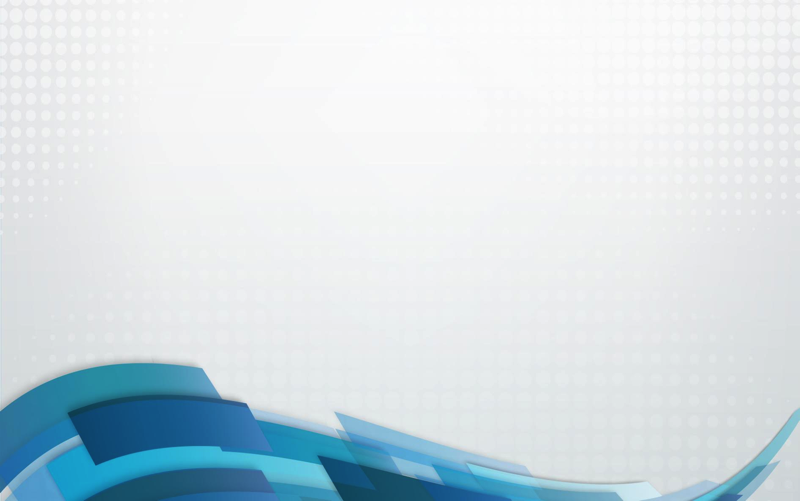 BENEFICIOS CONVENIO BILATERAL MEX-EUA
Mejora de servicios: Rutas, frecuencias, precios. (16% incremento en pasajeros).

Desarrollo regional: 74% de tránsito de pasajeros entre México y EUA en rutas que no pasan por el AICM.

Apoya esquemas de comercio intensivo: E-commerce; México 1% del PIB, EUA 8%, Reino Unido 13%.

Impulsa el intercambio comercial: 16% pasajeros anuales – 650 millones USD adicionales en el sector turismo (datos de SECTUR).

3er Mercado transfronterizo más grande del mundo.
Fuente: Subsecretaría de Transporte – SCT.
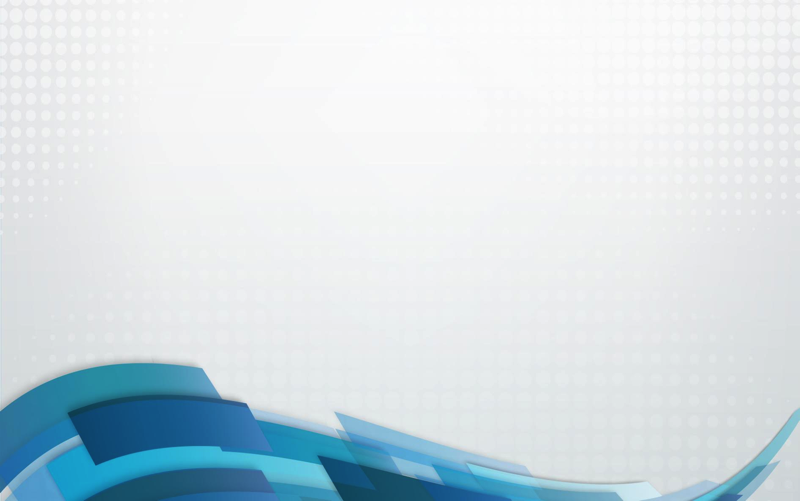 NAICM – DESARROLLO AEROPORTUARIO
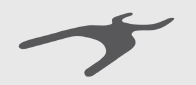 NAICM – Máximo desarrollo
125 millones de pasajeros por año
6 pistas paralelas con operaciones simultáneas
159 puertas de contacto51 posiciones remotas
4,431 hectáreas
NAICM - 1a Fase (2020)
68 millones de pasajeros por año
3 pistas paralelas con operaciones simultáneas
98 puertas de contacto42 posiciones remotas
4,431 hectáreas
AICM (Actual)
38 millones de pasajeros por año
2 pistas paralelas sin operaciones simultáneas
63 puertas de contacto46 posiciones remotas
770 hectáreas
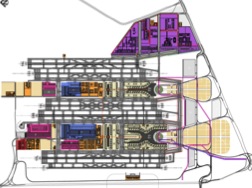 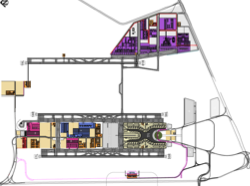 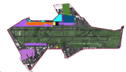 Fuente: GACM.
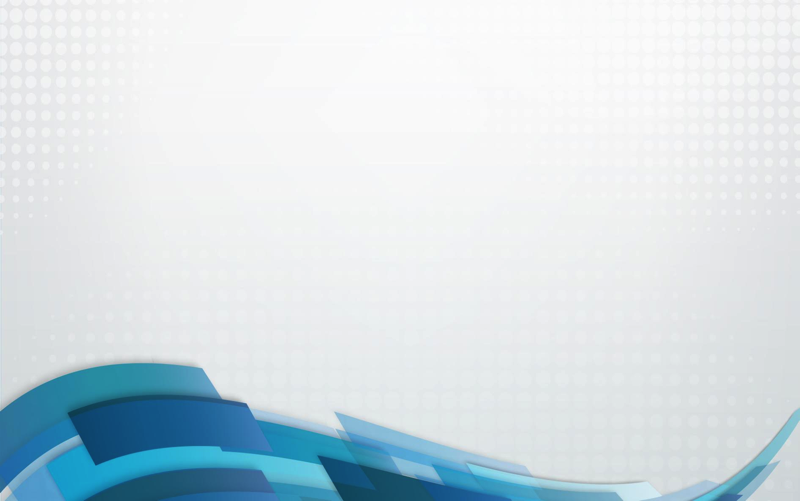 CONCLUSIONES
Expectativa de la mejora en la Conectividad:

Crecimiento de la participación del Transporte Aéreo al PIB.

Aceleración en el crecimiento de pasajeros (vía aérea) en los últimos 6 años.

Conectividad natural del sistema, por la concentración del tráfico de pasajeros en los aeropuertos top.

Aumento de flota y disminución de la edad promedio (mayor utilización).

Concentración de pasajeros en mercado doméstico y E.U.A.

NAICM – Detonante del tráfico aéreo a partir del 2020.

Convenio Bilateral – Incremento del tráfico e intercambio de bienes y servicios hacia/desde E.U.A. por su adopción.
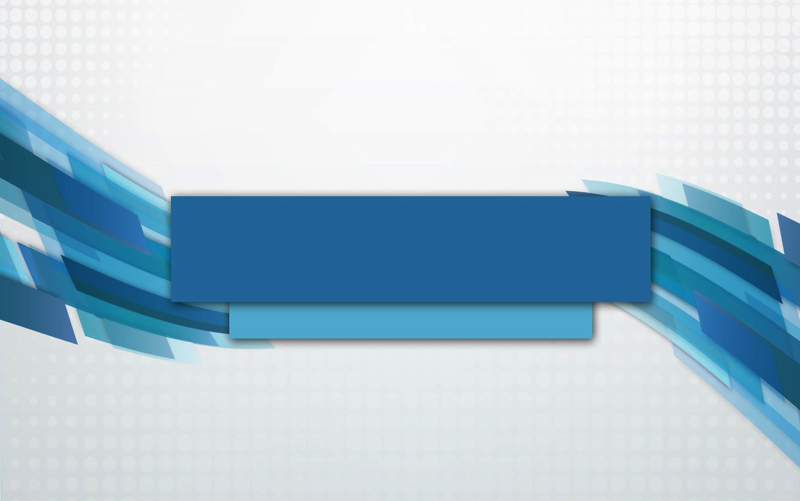 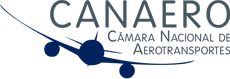 GRACIAS